МАТЕМАТИКА
Заливистый школьный звонок
Позвал нас опять на урок.
Будьте все внимательны,
А еще старательны.
Запорошила дорожки,
Разукрасила окошки,
Радость детям подарила
И на санках прокатила.
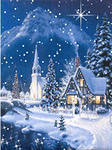 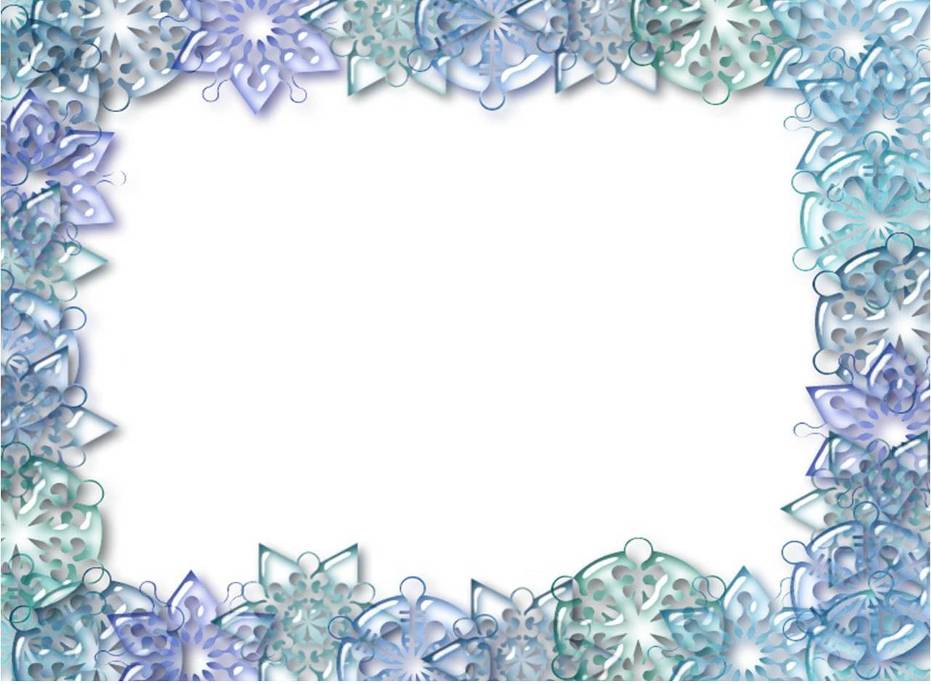 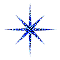 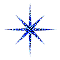 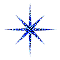 9-1
1+7
5+3
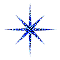 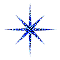 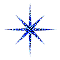 1+4
5-1
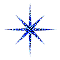 2+2
8-3
5
7
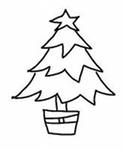 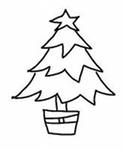 2
3
4
3
8
4
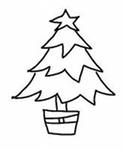 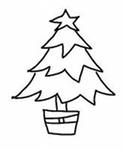 3
1
5
3
1+3
2+3
3+3
4+3
5+3
6+3
7+3
1+3=4
2+3=5
3+3=6
4+3=7
5+3=8
6+3=9
7+3=10
4-3=1
5-3=2
6-3=3
7-3=4
8-3=5
9-3=6
10-3=7
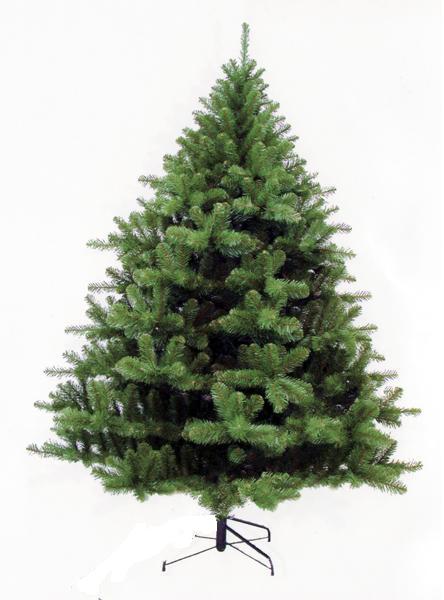 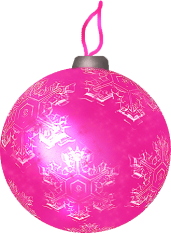 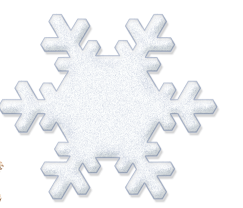 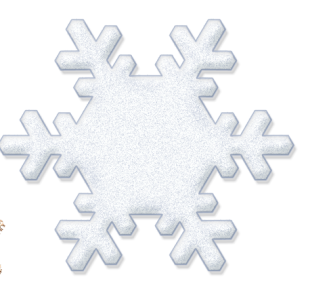 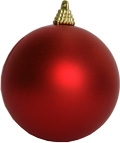 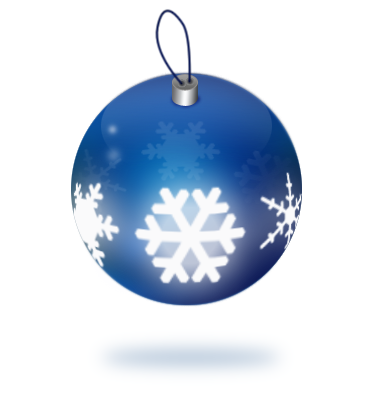 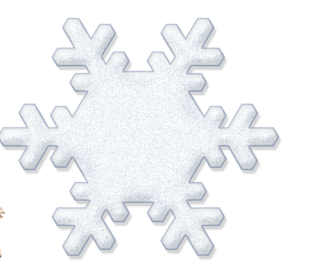 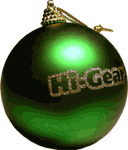 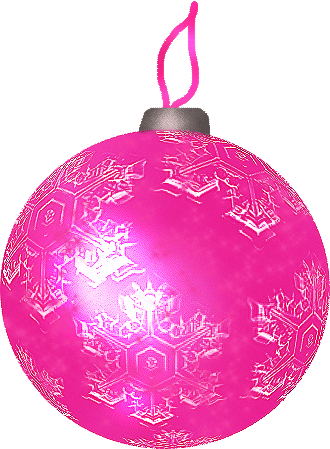 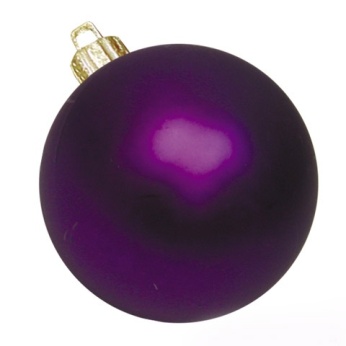 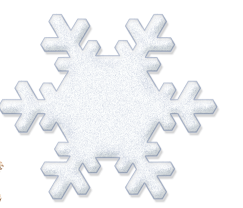 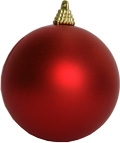 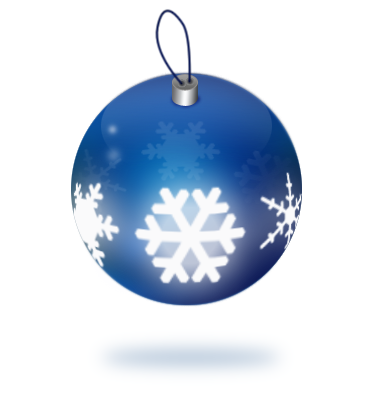 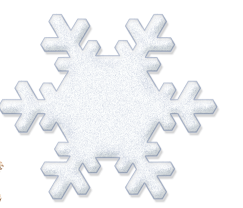 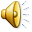 С. 110
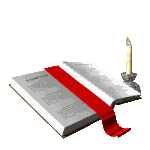 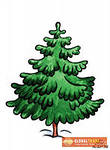 висели
На
7
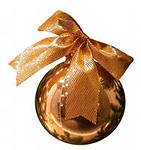 Упали и разбились
3
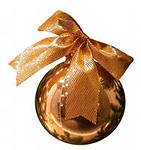 Сколько осталось шариков на елке?
7-3=4
Ответ: 7
С. 41
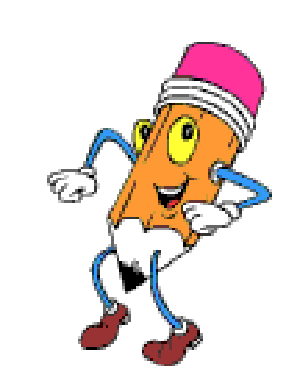 Молодцы!
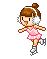